Sae – aero micro capstone
Yacoub Almounes – Budget Liaison
John Cowan – Website Developer
Josh Gomez – Project Manager
Mohammad Qasem – Secretary/Document Manager
Michael Medulla – Client Contact
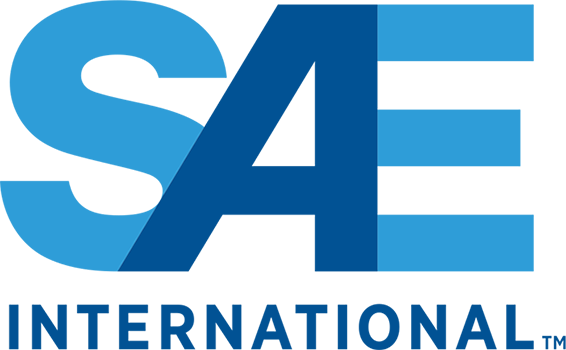 Project Description & Background
SAE International holds annual Collegiate Aero Design competition 

Universities from around the world showcase aircraft designs of various sizes to convey use of resources and efficient design

Micro class required to design a radio controlled aircraft  which carries the highest payload fraction possible, while maintaining lowest empty weight possible. 

Judges score each design based on written report, oral presentation, flight results.
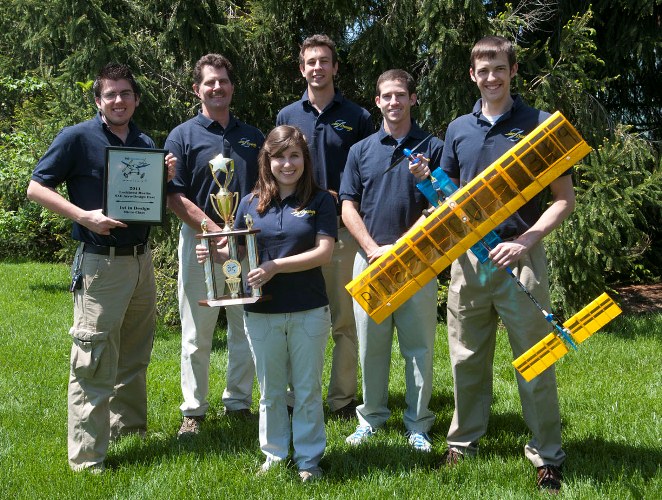 Figure 1:  Cedarville SAE Aero Design Team[1]
September 27, 2016  |  SAE Aero Micro Class  |  Team 18 | Mohammad – page #2
2
Sponsors [2]
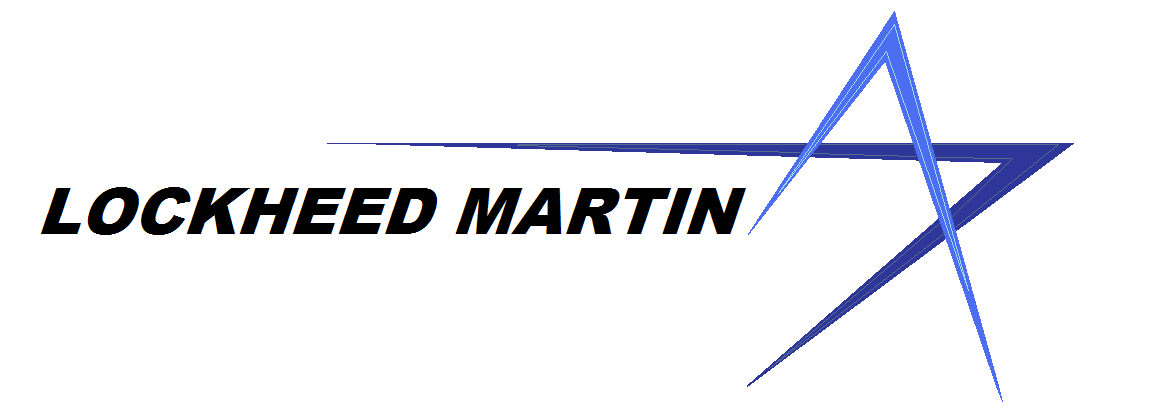 Sponsors listed supply equipment

Experienced with judging and scoring the designs

These companies recognize the most successful designs for potential future opportunities within their company.
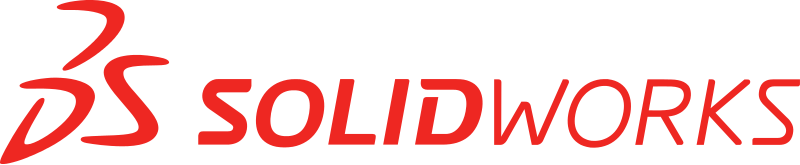 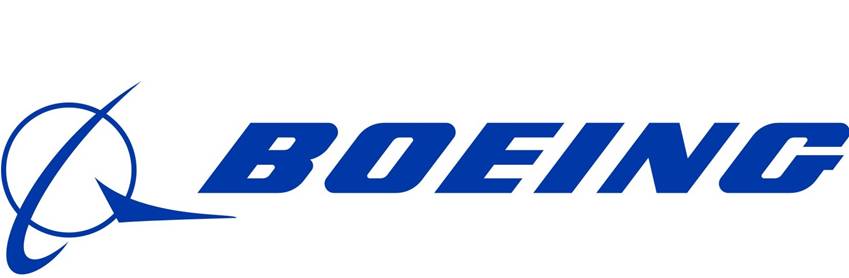 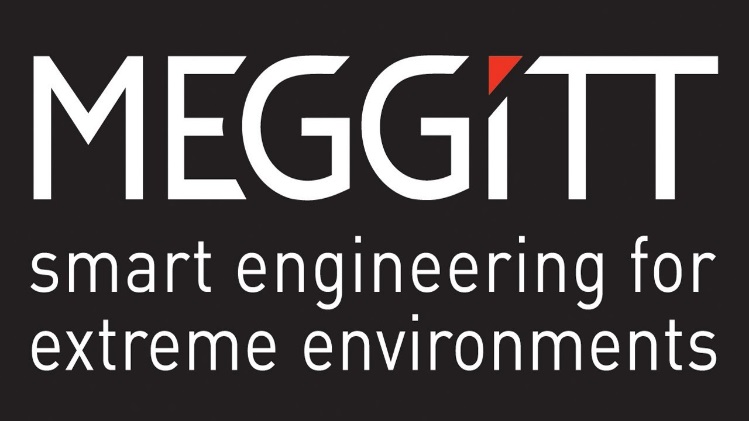 September 27, 2016  |  SAE Aero Micro Class  |  Team 18 | John – page #3
3
Benchmarking
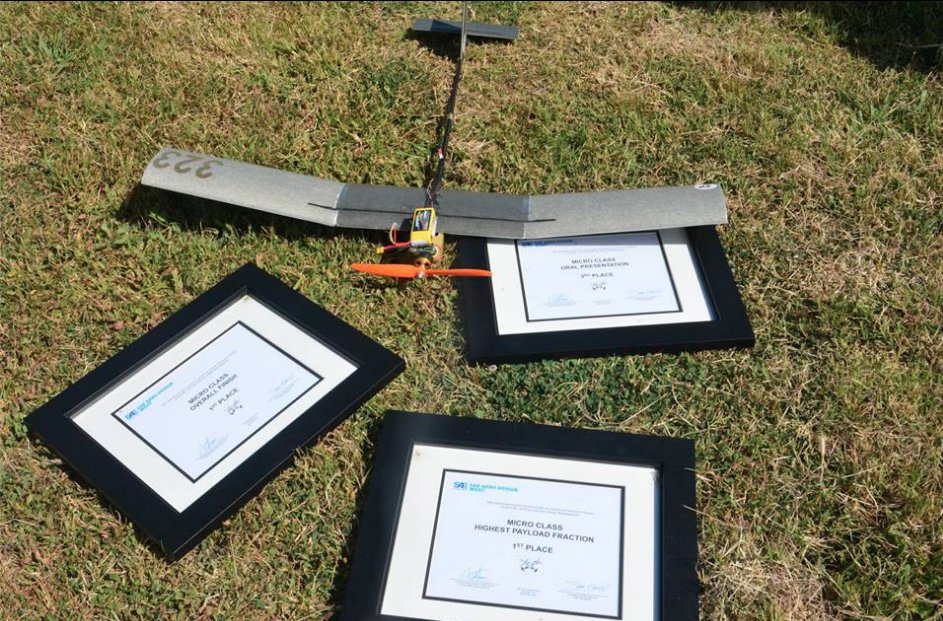 Previous winner - Warsaw University of Tech.

Composite of Carbon fiber, wood, and Ultracote

Other designs

Flying wing

“Foamie” 

 foam construction

3D “Foamie”
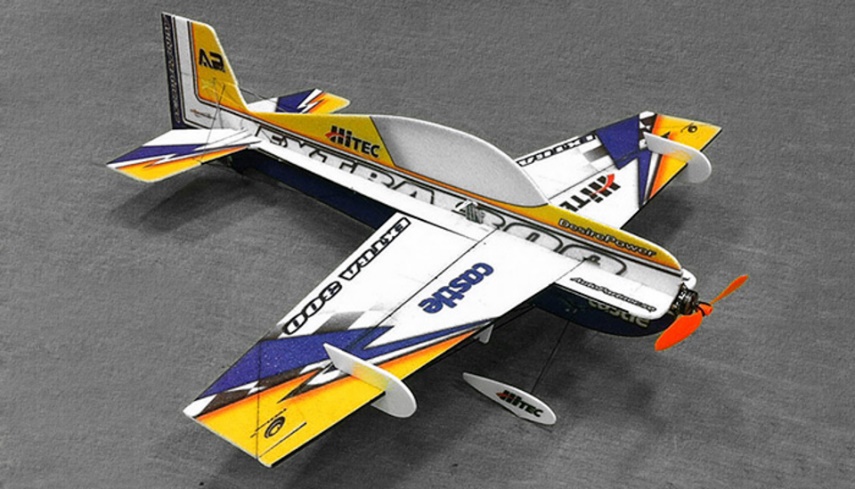 Figure 2: Warsaw Aero Design [3]
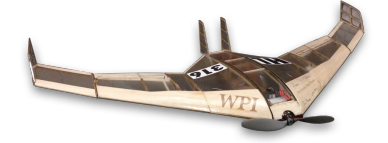 Figure 4: Flying Wing Design[5]
Figure 3: “Foamie” Design [4]
September 27, 2016  |  SAE Aero Micro Class  |  Team 18 | Michael – page #4
4
Customer requirements
Weightings are numbered 1 (least important) through 5 (most important)
September 27, 2016  |  SAE Aero Micro Class  |  Team 18 | Yaqoub – page #5
5
Schedule
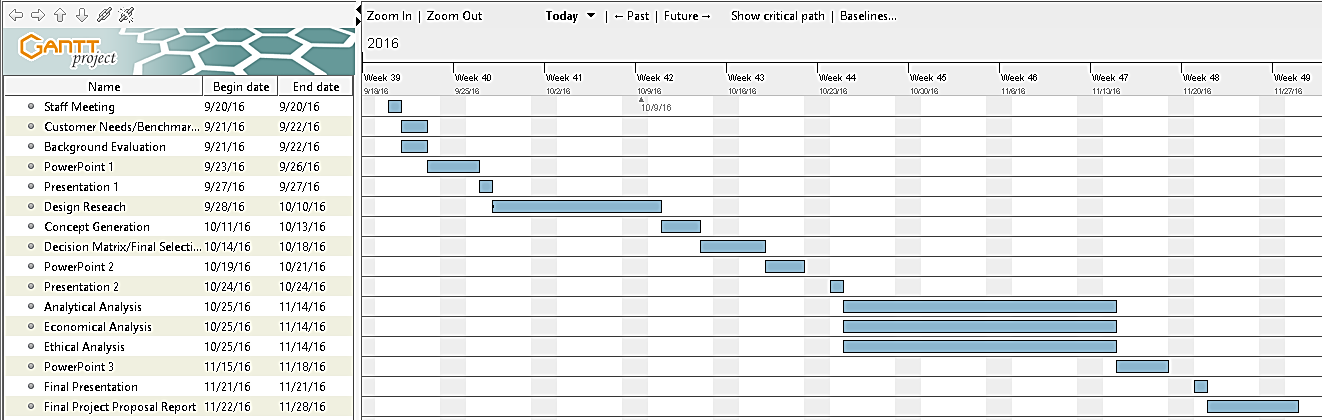 September 27, 2016  |  SAE Aero Micro Class  |  Team 18 | Josh – page #6
6
Important dates and budget
Important Dates
Budget (Total Received: $1,500)
September 27, 2016  |  SAE Aero Micro Class  |  Team 18 | Josh – page #7
7
Awards for sae aero micro class
SAE international Overall Micro Class Award  ($1,000, $750, $500)

Elliot & Dorothy Green Overall Regular Class Award  ($1,000, $750, $500)

Micro Class Written Design Report

Micro Class Oral Presentation

Highest Payload Fraction

Highest Payload Lifted
September 27, 2016  |  SAE Aero Micro Class  |  Team 18 | Josh – page #8
8
References
[1] “Aero Design Team Soars to Success at Competition” Cedarville University,c  2011 [Online] Available: http://www.cedarville.edu/Offices/Public-Relations/CampusNews/2011/Aero-Design-Competition.aspx

[2] “Sponsors” SAE Aero Design West, 2016 [Online] Available: http://students.sae.org/cds/aerodesign/west/sponsors/ 

[3] “Warsaw University of Technology” Facebook, 2015 [Online] Available: https://www.facebook.com/WarsawUniversityofTechnology/posts/1622991347936233

[4] NITROPLANES [Online] Available: http://www.nitroplanes.com/02a-704-extra300-epp-3d-arf.html

[5] K. Catherine et al, “Micro Aircraft Competition Design” Worcester Polytechnic Institute, 2013 [Online] https://web.wpi.edu/Pubs/E-project/Available/E-project-042413-141253/unrestricted/Final_MQP_Report_-_Micro_Aircraft_Flying_Wing.pdf
September 27, 2016  |  SAE Aero Micro Class  |  Team 18
9